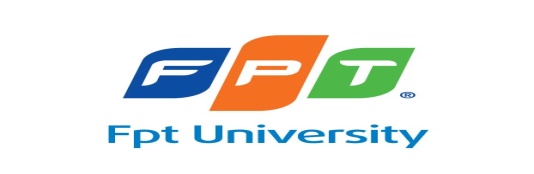 Capstone Project
W-CMS
`
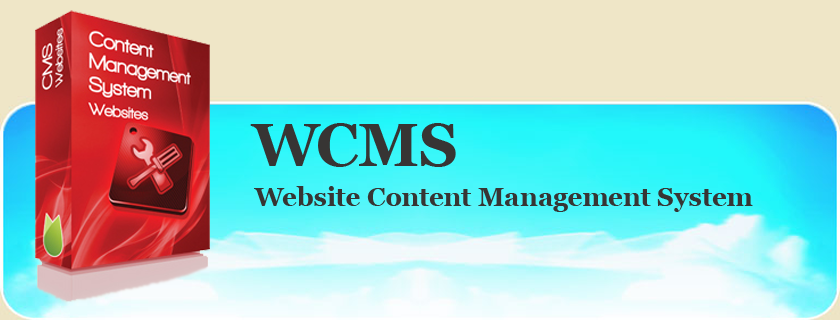 1
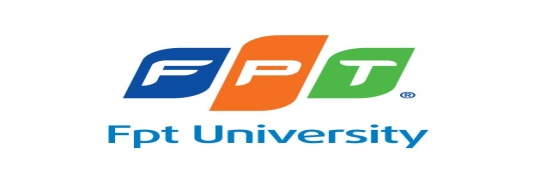 2
CONTENTS
3
A Content Management System (CMS) is a computer system that allows publishing, editing, and modifying content as well as site maintenance from a central page
4
Content Management Application (CMA)
Metacontent Management Application (MMA)
Content Delivery Application (CDA)
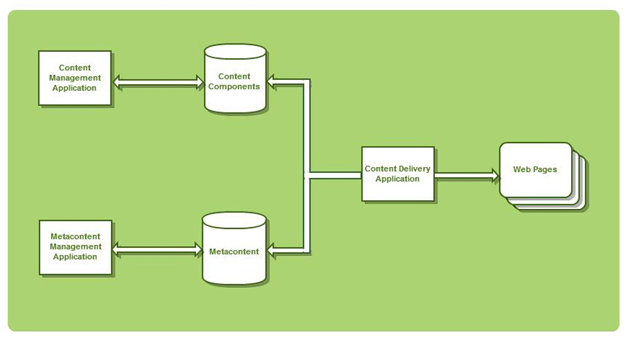 5
6
7
8
9
10
No current system
Using open Text Editor (CKEditor)
11
The system directs to quickly, easily create a small, medium website
It can be a website of a company, organization or website of information, news…
12
Direct to small and medium website that have little module
Have three templates that fixed in W-CMS. User can choose around the templates.
13
OS: Window 7
Framework: .NET Framework 4.0
IDE: Microsoft Visual Studio 2010 Ultimate
DBMS: Microsoft SQL Server 2008 R2
Source Control: SVN
14
15
Waterfall software process model
16
Programming Language: C#.NET
IDE: Microsoft Visual Studio 2010 Ultimate
Text Editor: CKEditor (o  pen-source text editor)
DBMS: Microsoft SQL Server 2008 R2
Microsoft Office 2007
Microsoft Project 2007 Professional
SVN
17
Project duration in plan: 96 working days (it includes six working day per week)
Start Date: 07/05/2012- End Date: 25/08/2012
Initiation: 10 days
Planning: 5 days
Executing: 54 days
- Create SRS Document: 17 days
- Software Design Description: 17 days
- Coding: 24 days
- Testing 17 days
Closing project: 18 days
18
19
Article management
Category management
Menu management
User management
Module management
Template management
20
Usability
Reliability
Availability
Security
Maintainability
Portability
Performance
21
22
23
24
25
System allows guests view websites.
System allows user create editor accounts.
System allows user create pages
System allows user create modules.
System allows user create menus.
System allows user create articles.
System allows user upload media.
System allows user create categories.
26
27
28
The following items listed will not be tested by test team:
No need to verify on all OS.
No need test all function on each web browsers.
Maintainability.
29
30
31
32
33
34
35